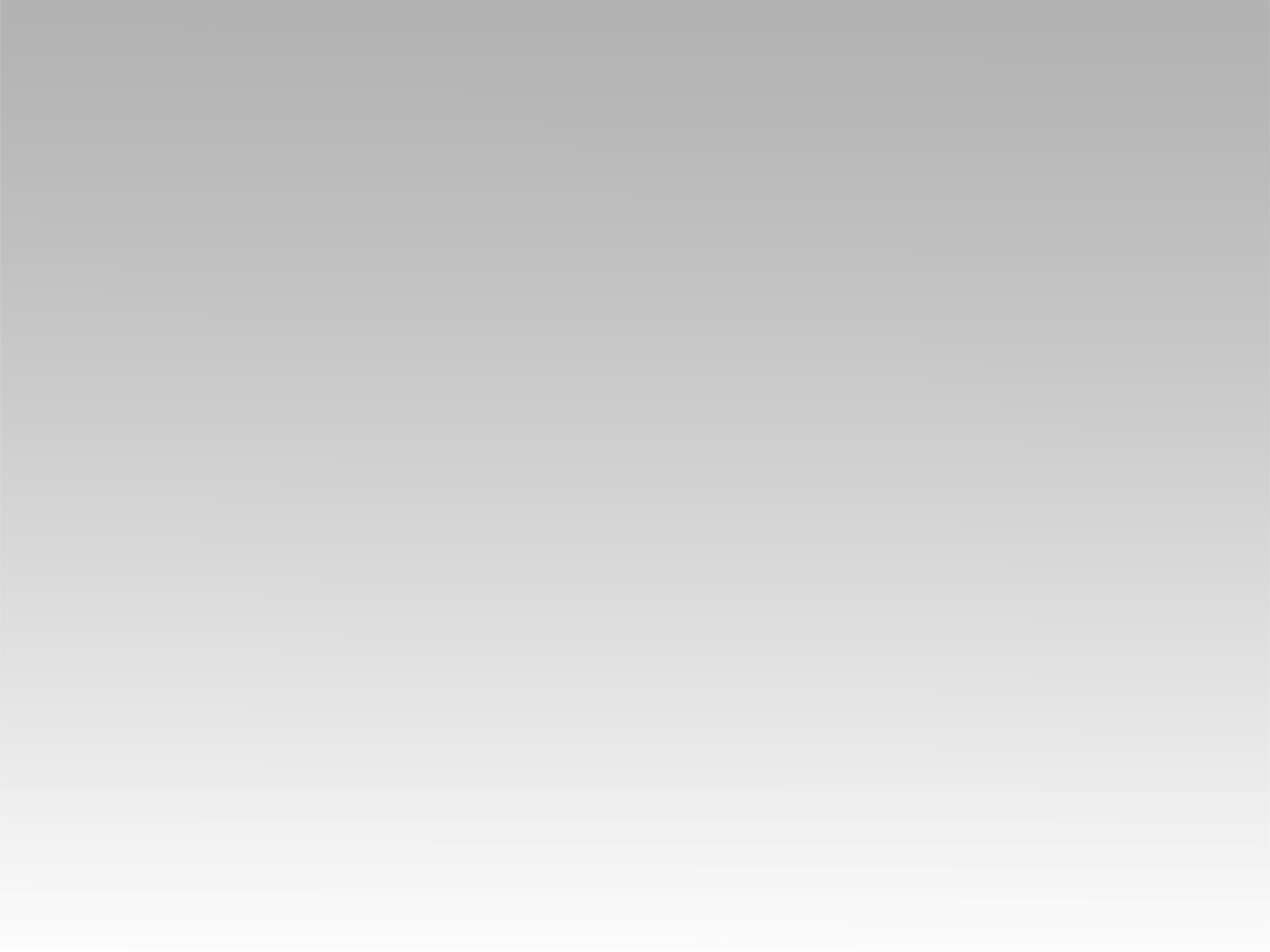 ترنيمة
المجد ليك والكرامة
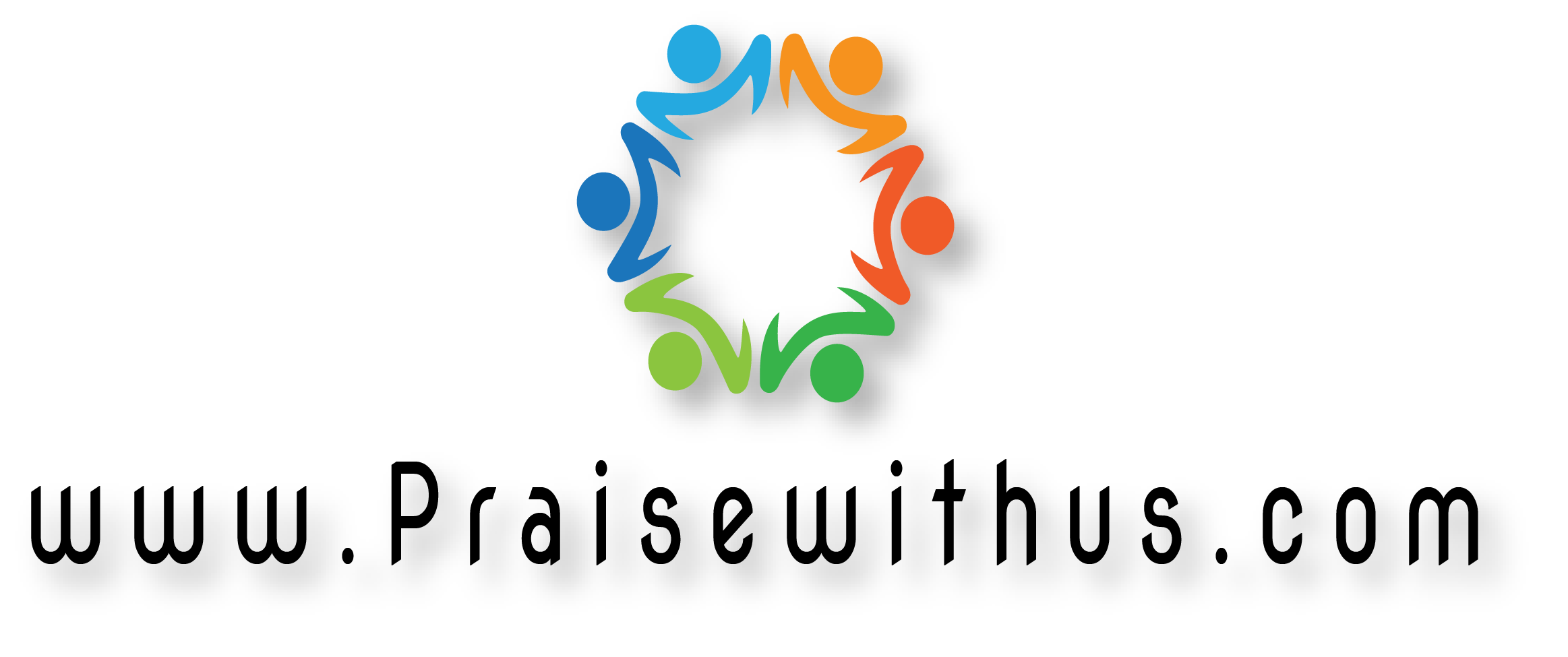 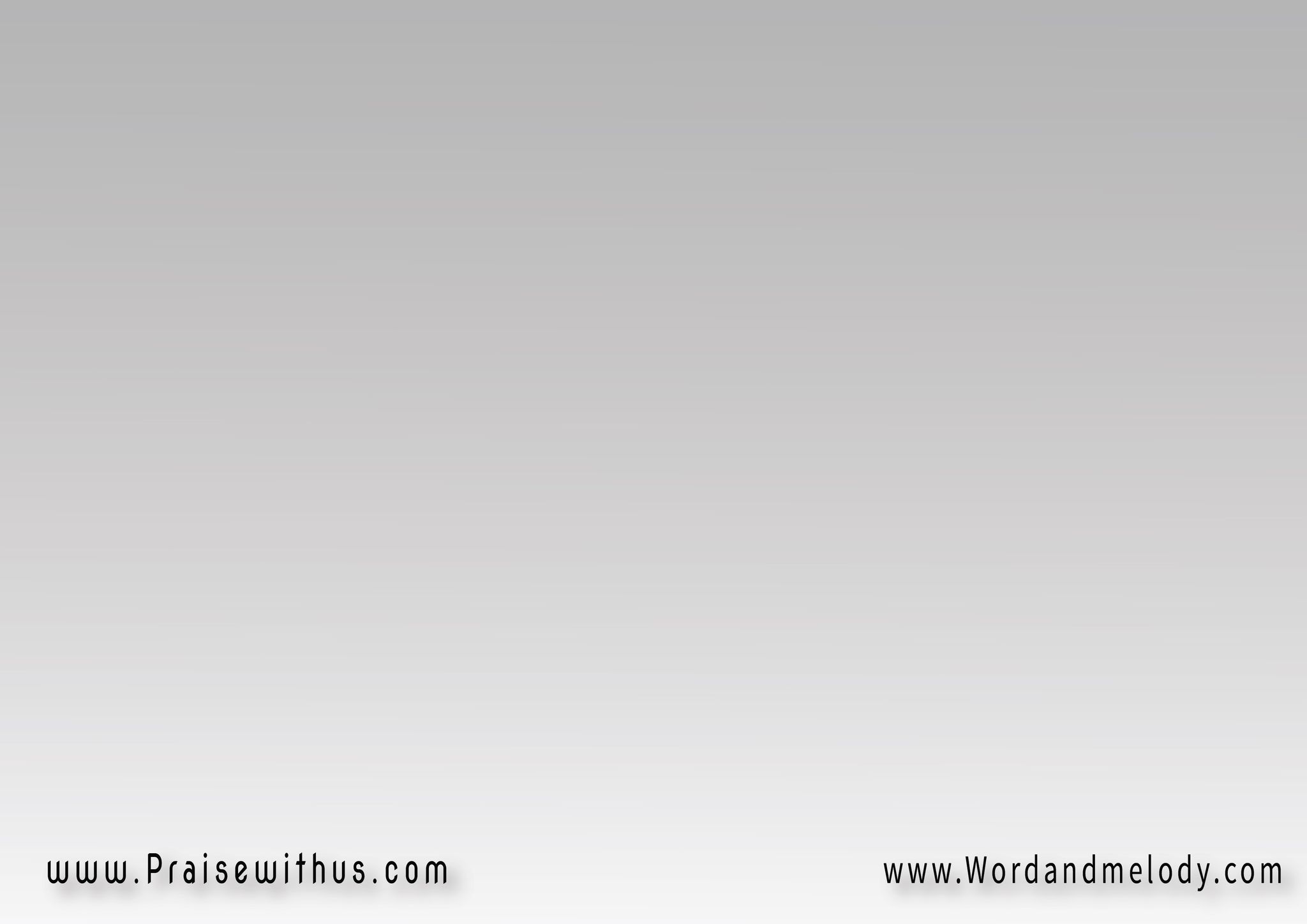 القرار:
المجد ليك والكرامة
يا جالس بين الكروبيم
وكل نسمة تسبحك
وتسجد لإسمك العظيم
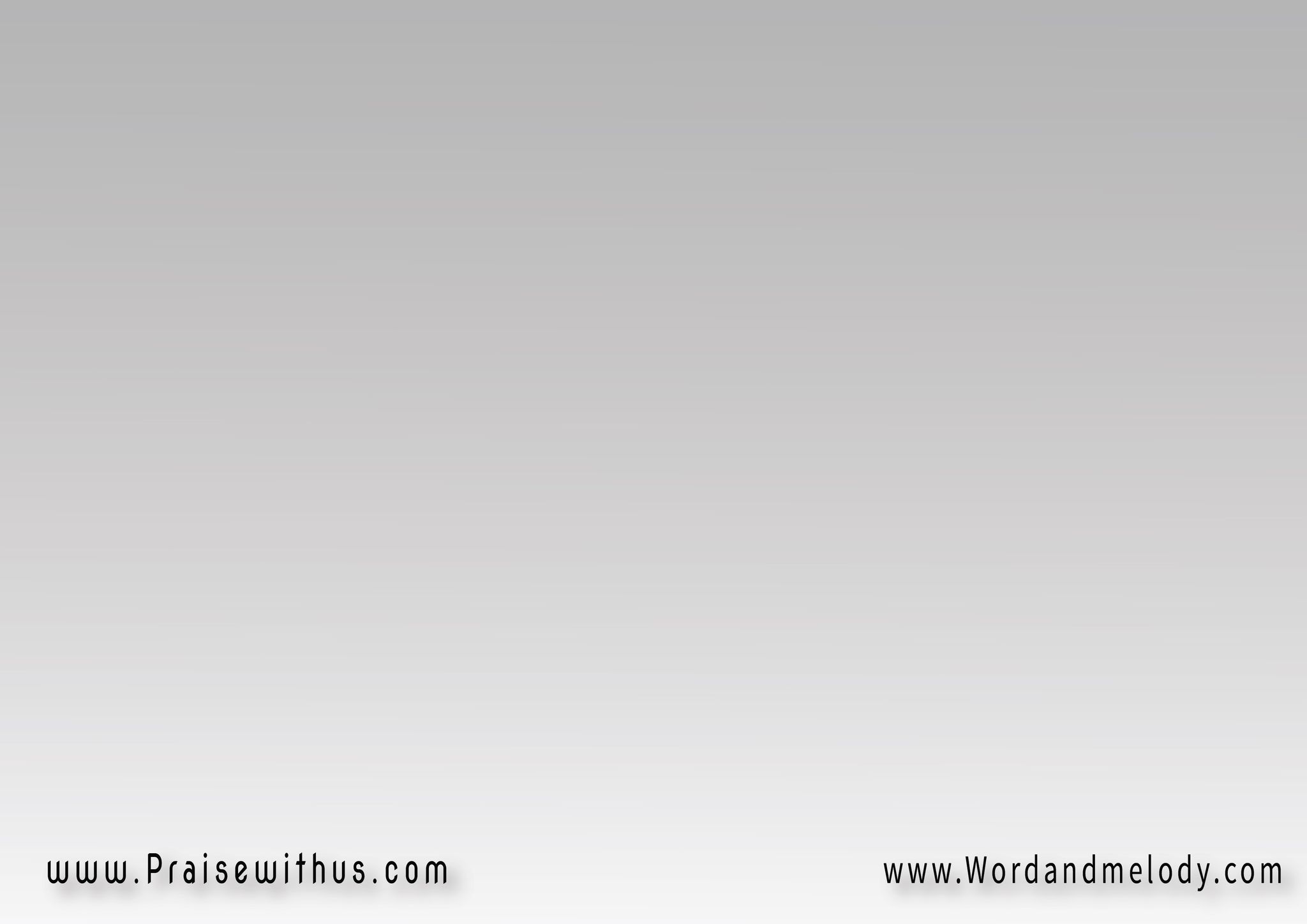 1-
بصماتك في كل مكان
سما وأرض وإنسان
ياخالق من العدم
وبكلمتك كل السلطان
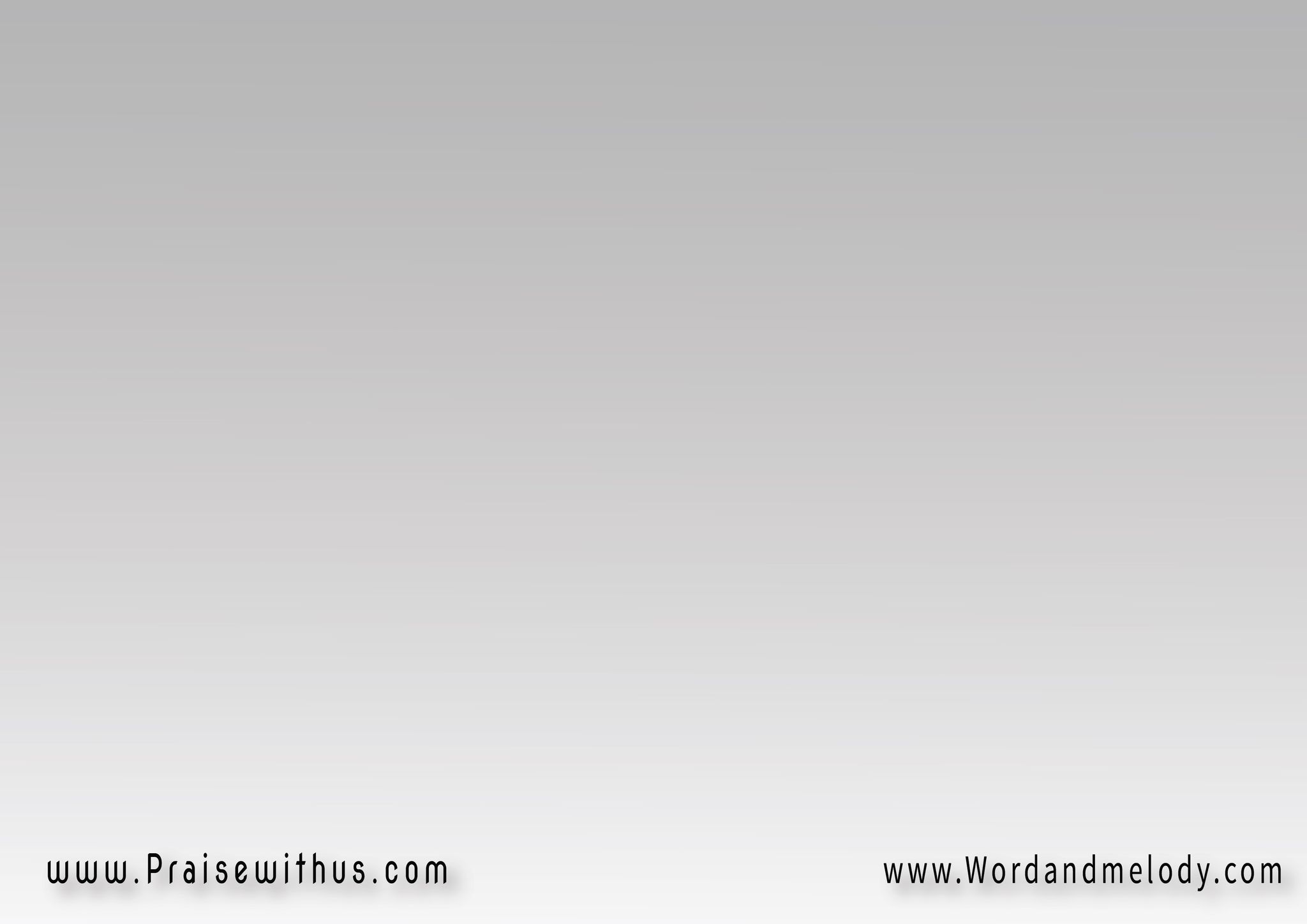 القرار:
المجد ليك والكرامة
يا جالس بين الكروبيم
وكل نسمة تسبحك
وتسجد لإسمك العظيم
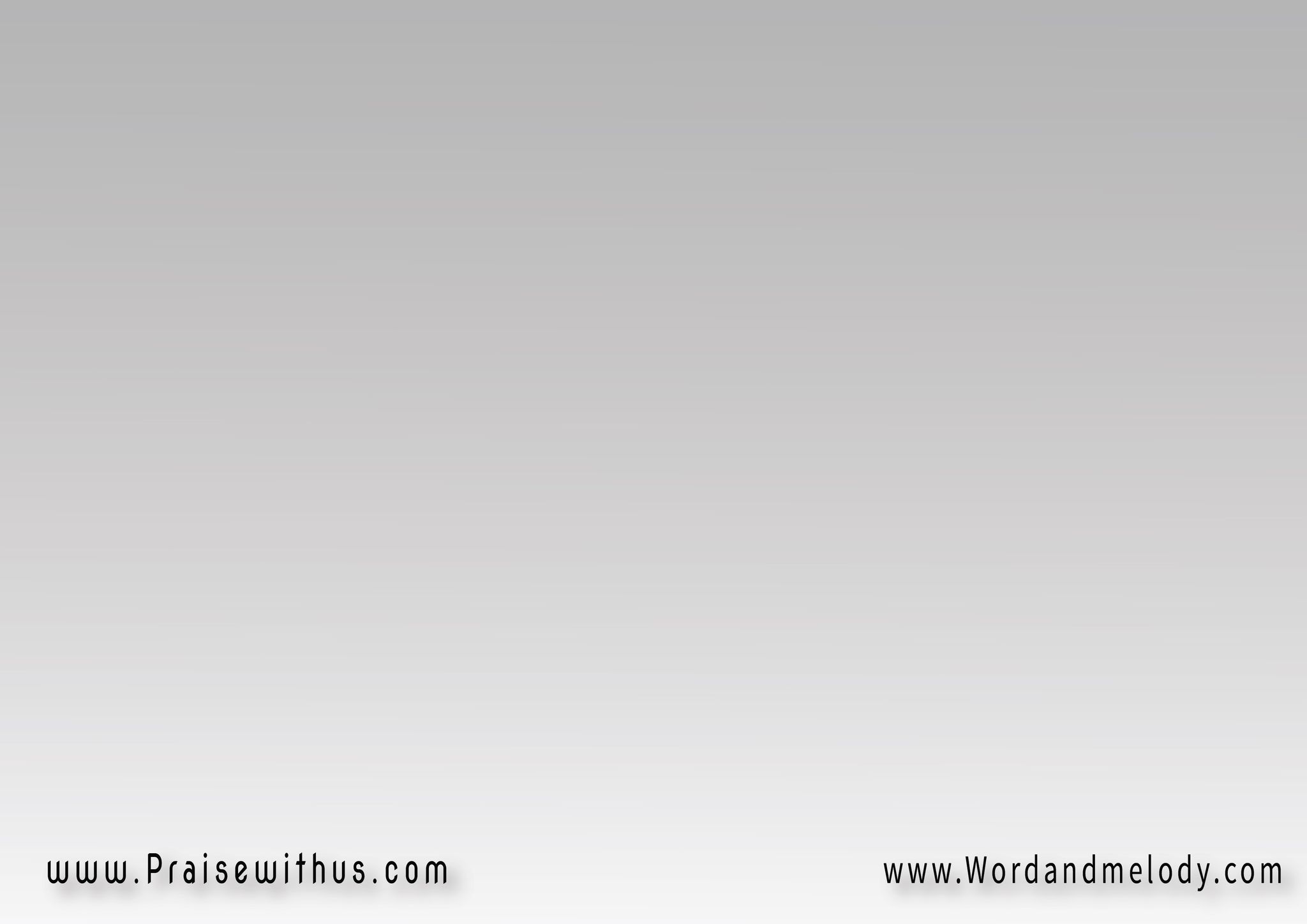 2-
انت بتأمر فيكون
سلطان يخلق عيون
والأعرج يقفز والمفلوج
يحمل سريره ويقوم
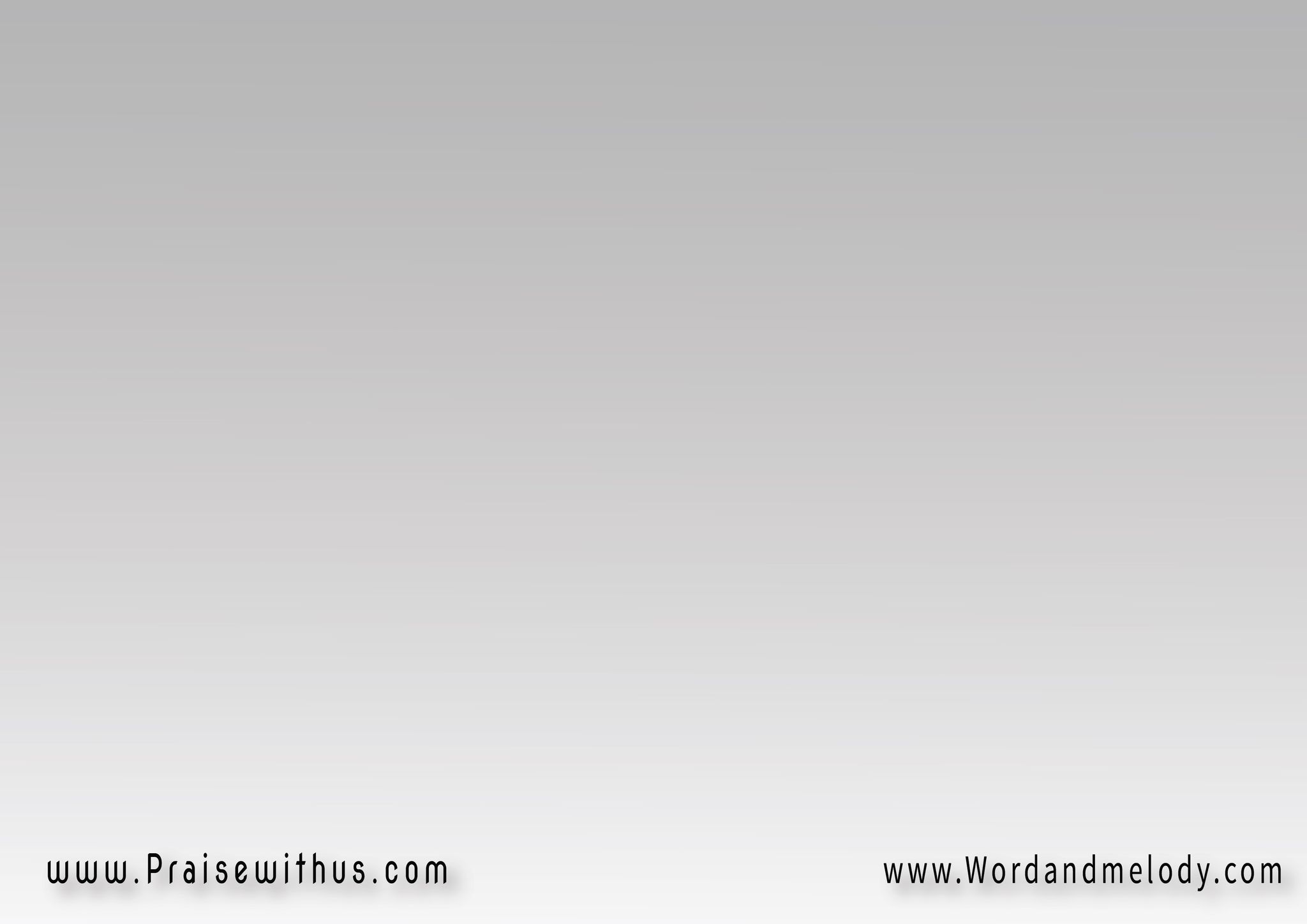 القرار:
المجد ليك والكرامة
يا جالس بين الكروبيم
وكل نسمة تسبحك
وتسجد لإسمك العظيم
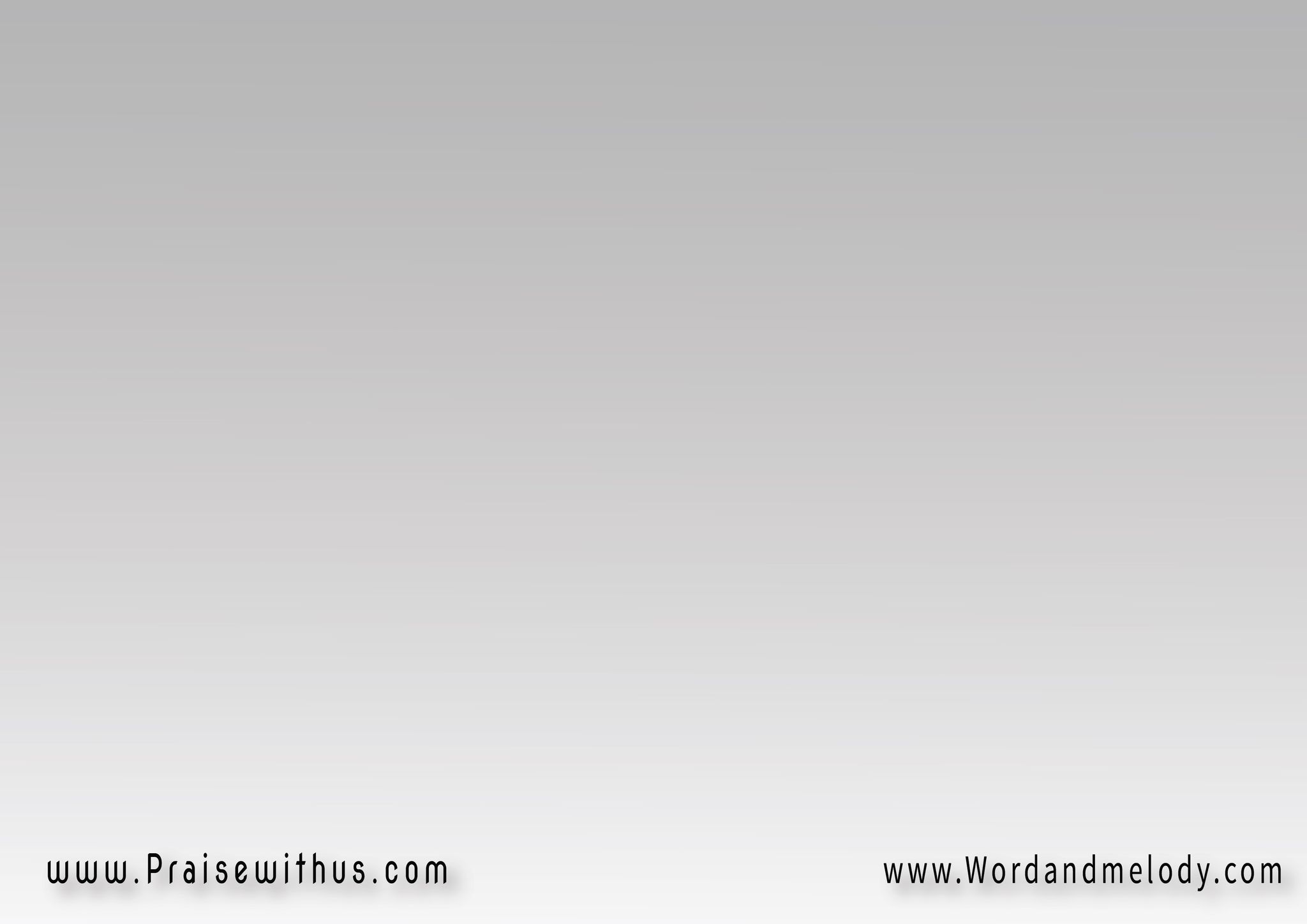 3-
من الموت تخرج حياة
وتفك أسر خطاة
احنا بنعلن الإيمان
وبنسجد ليك وحدك ياالله
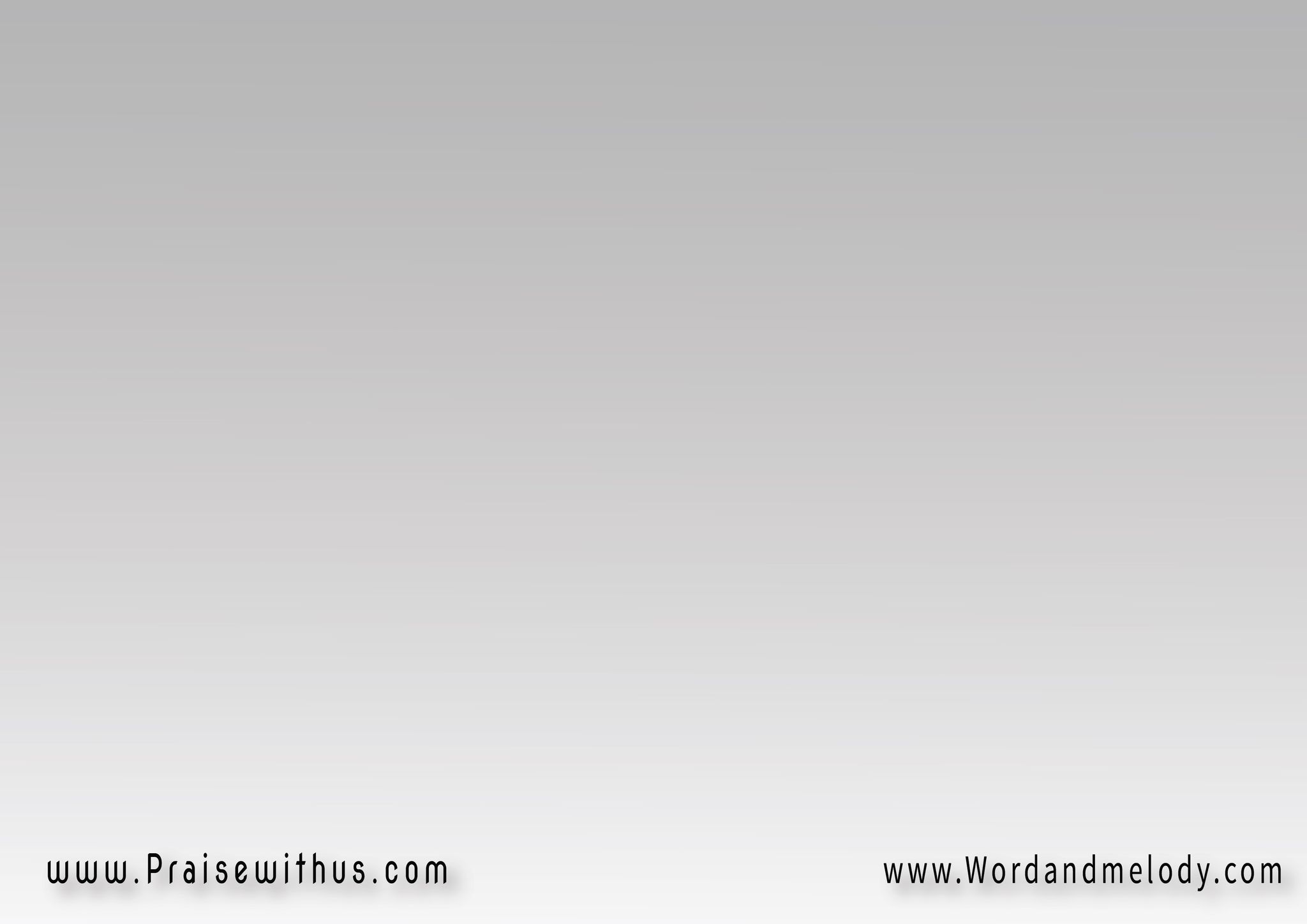 القرار:
المجد ليك والكرامة
يا جالس بين الكروبيم
وكل نسمة تسبحك
وتسجد لإسمك العظيم
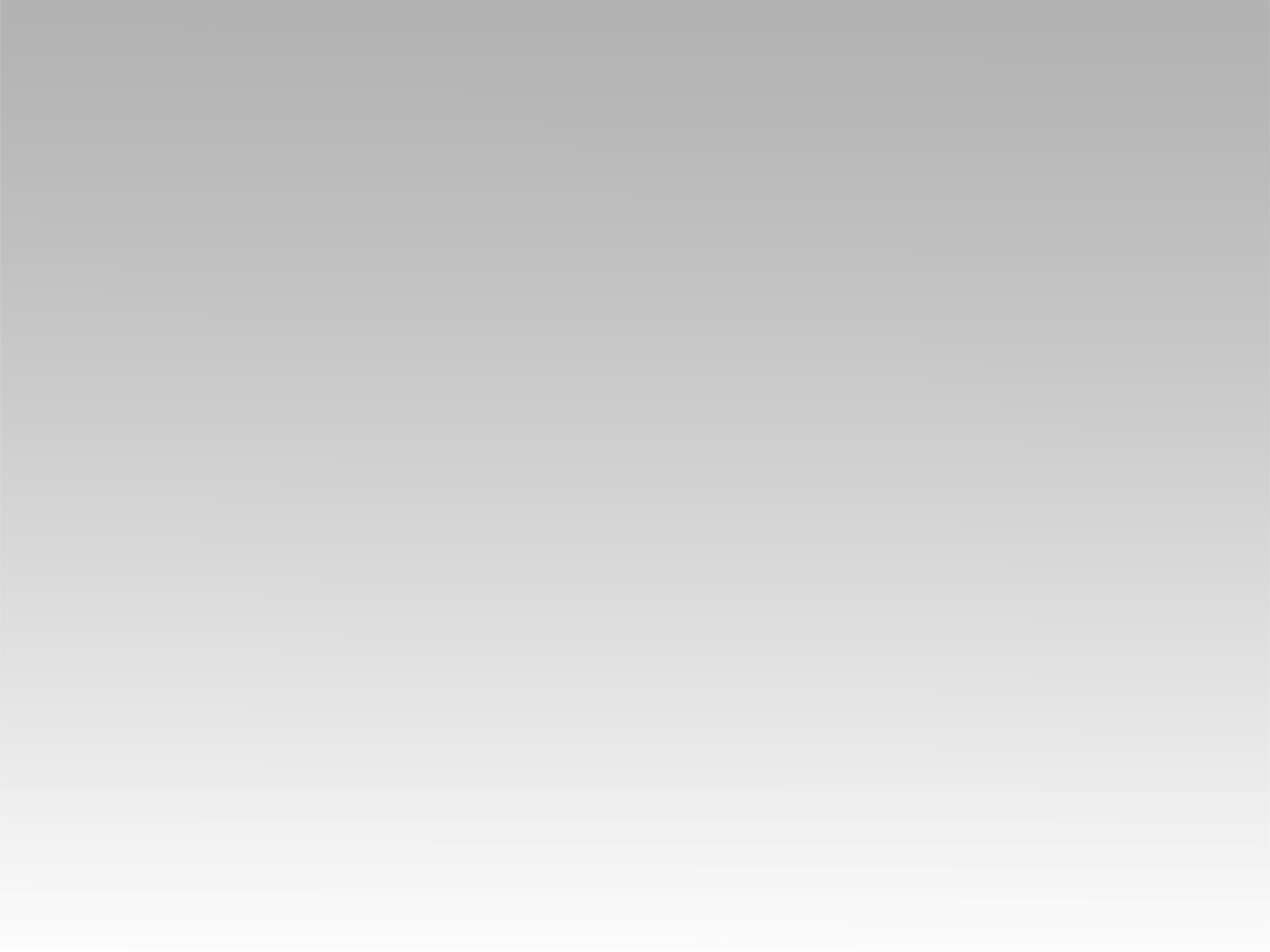 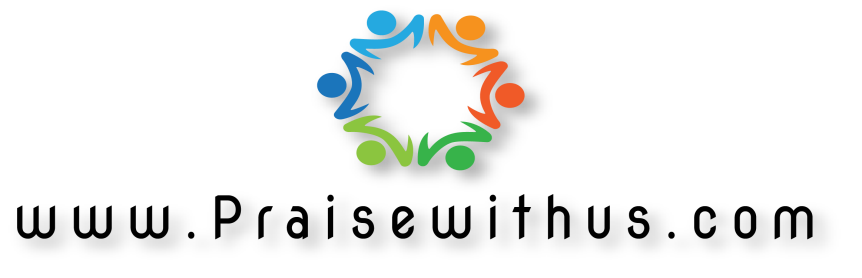